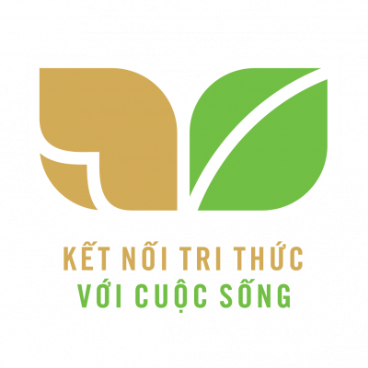 TIẾNG VIỆT 1
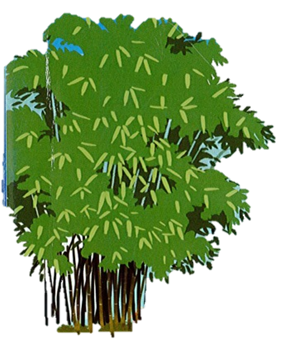 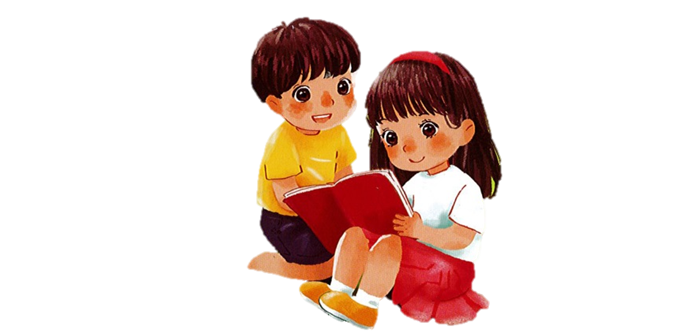 [Speaker Notes: Liên hệ facebook cá nhân: https://www.facebook.com/nhilinh.phan/ 
Nhóm: https://www.facebook.com/groups/443096903751589
Hoặc zalo: 0916.604.268 để được hỗ trợ soạn giáo án]
Khởi động
1
HỘP QUÀ MAY MẮN
[Speaker Notes: Liên hệ facebook cá nhân: https://www.facebook.com/nhilinh.phan/ 
Nhóm: https://www.facebook.com/groups/443096903751589
Hoặc zalo: 0916.604.268 để được hỗ trợ soạn giáo án]
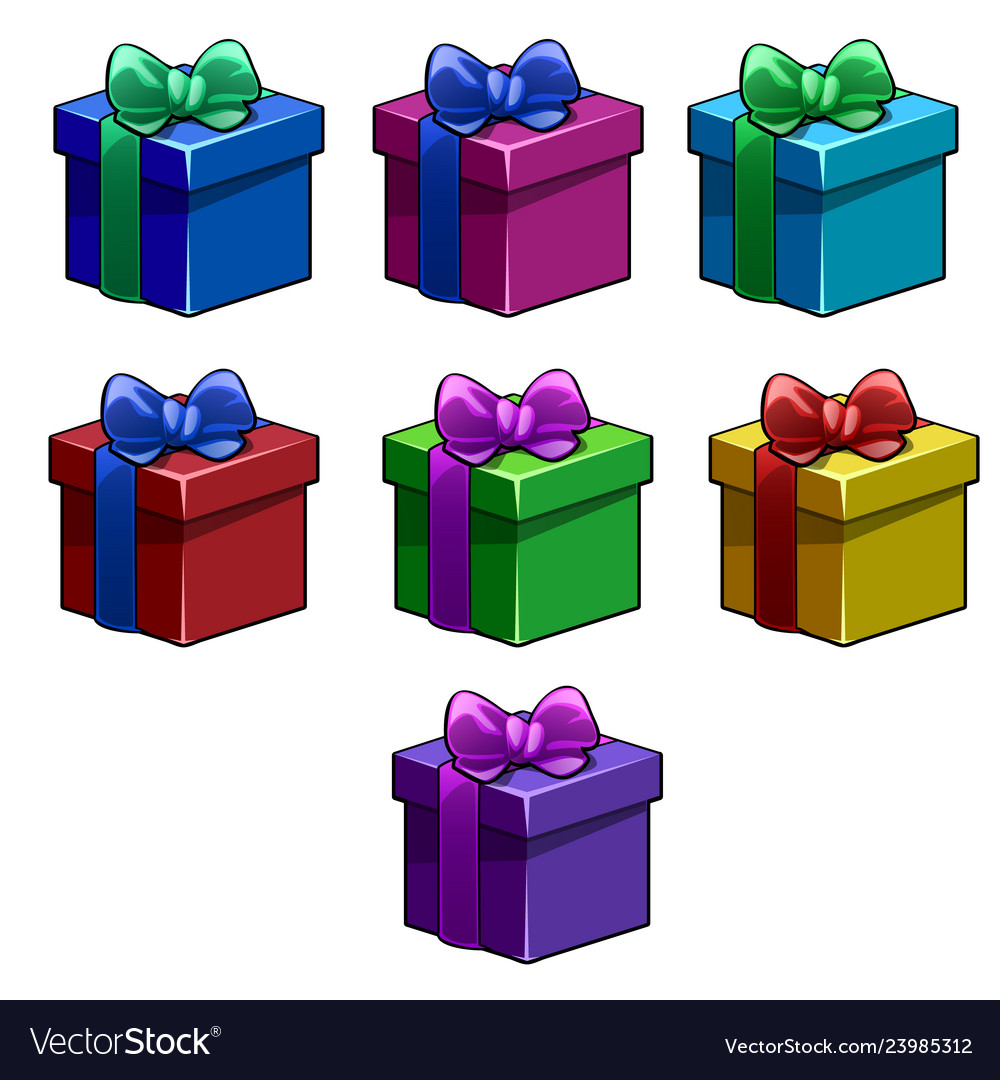 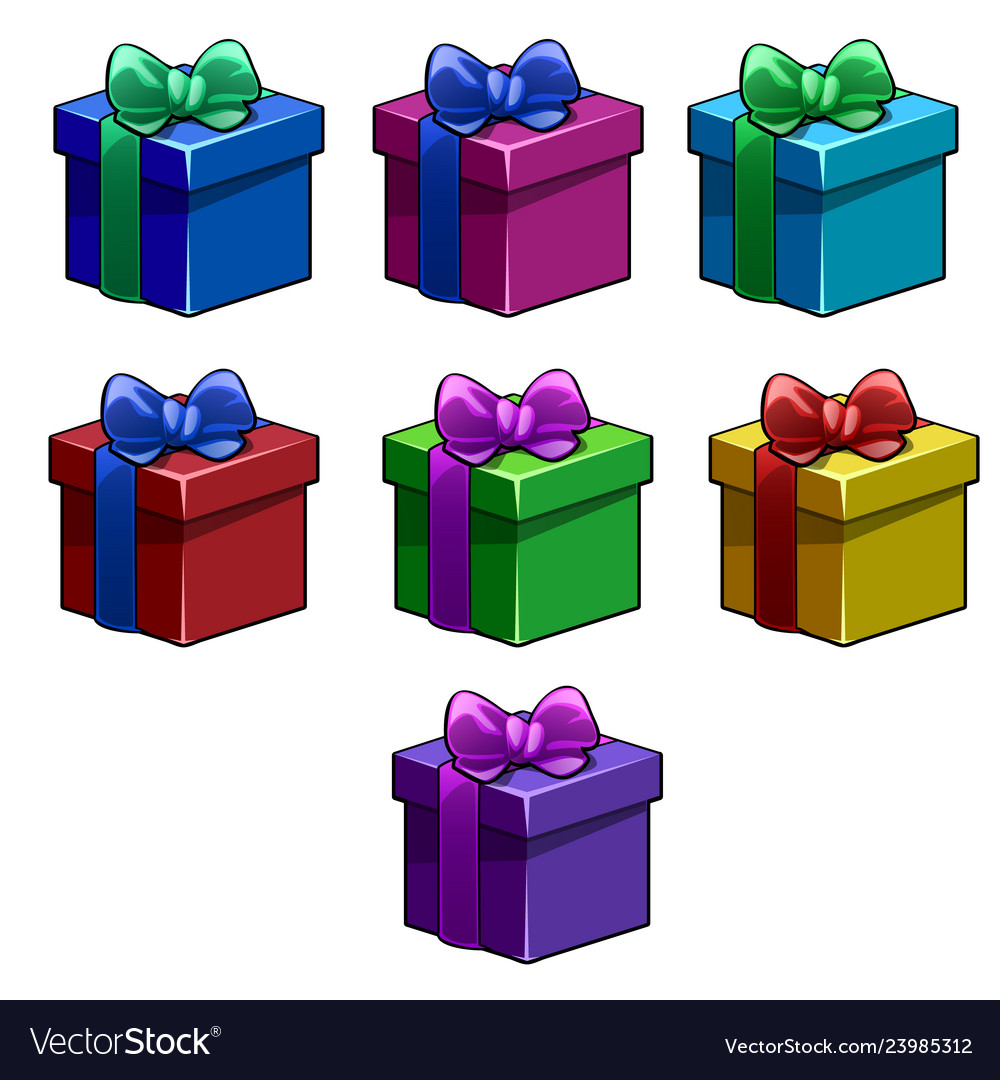 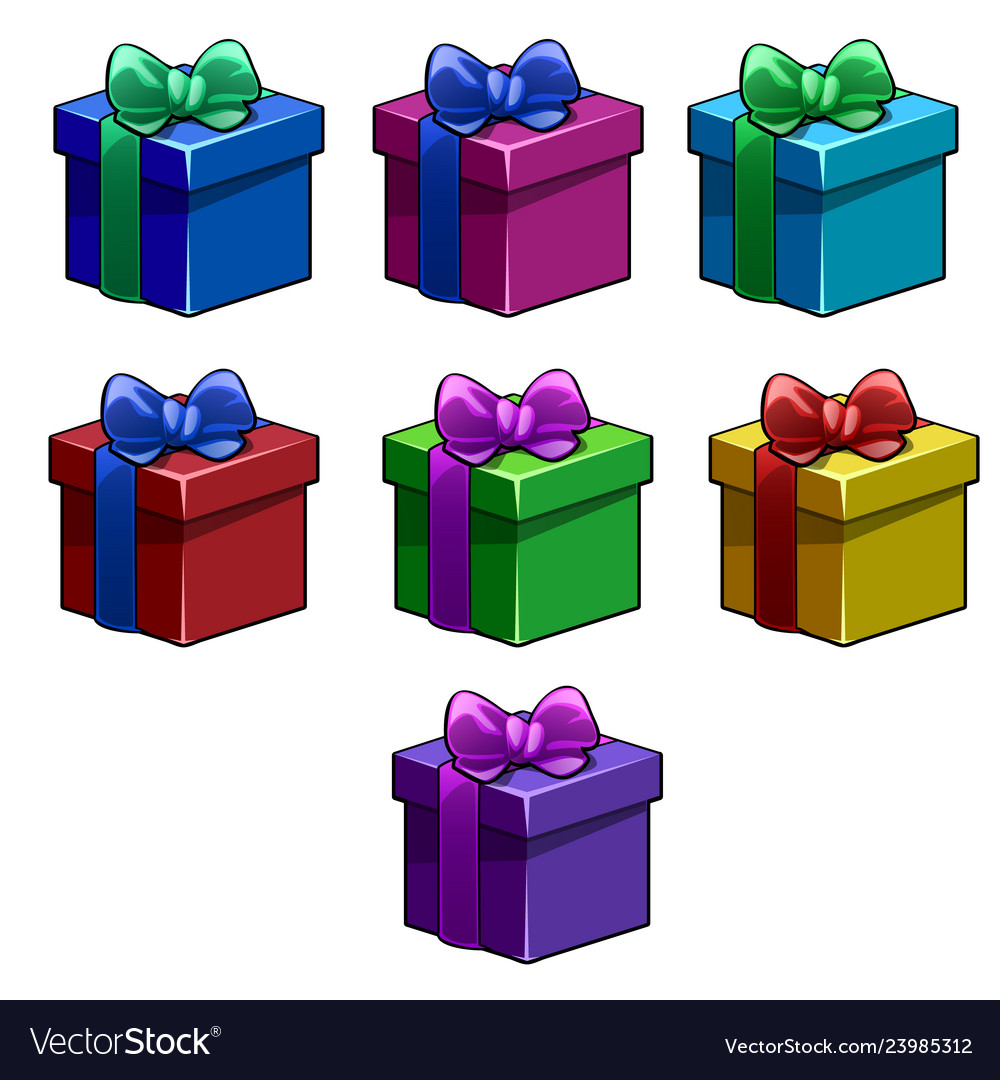 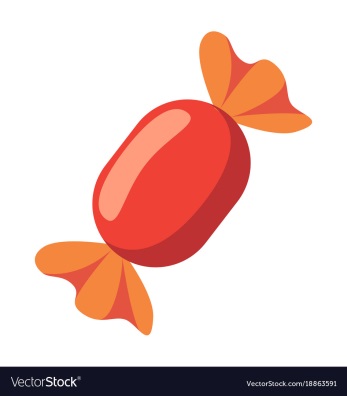 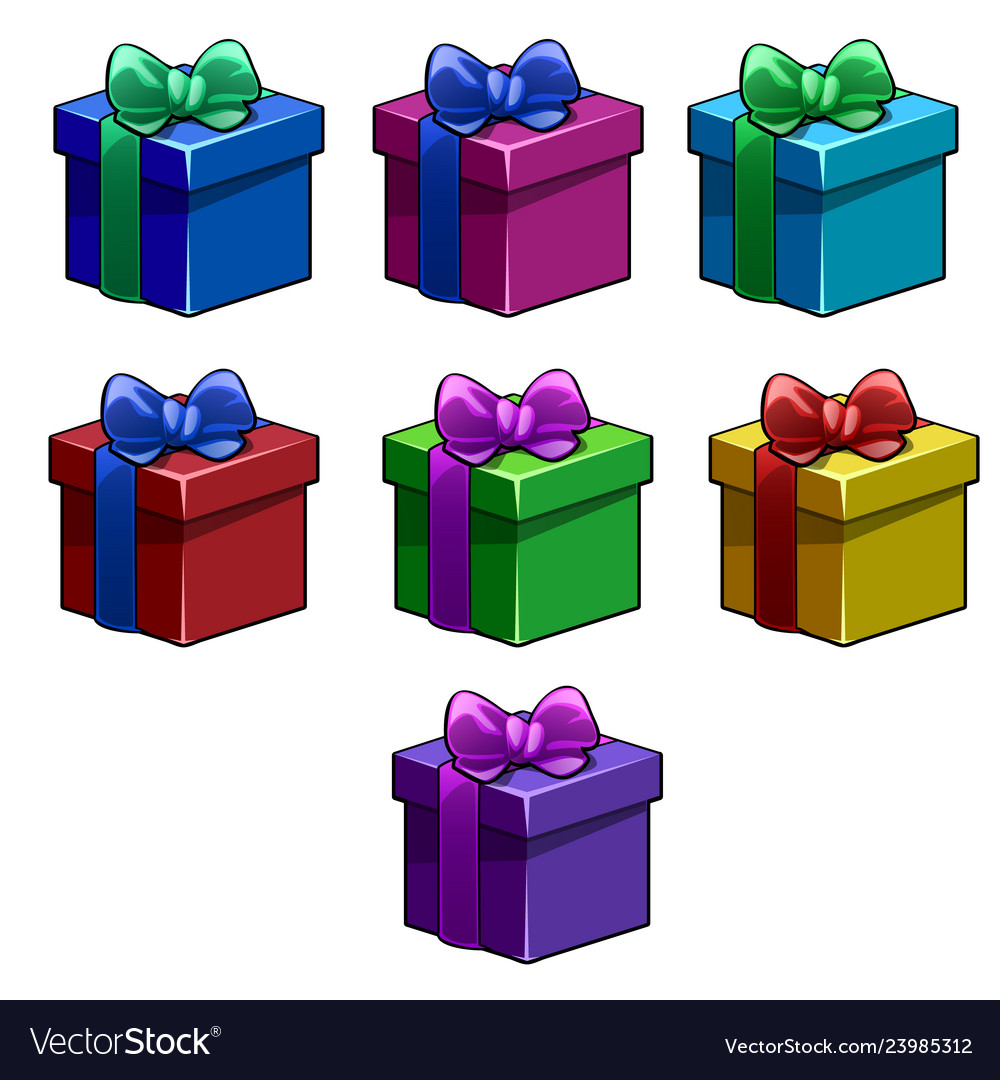 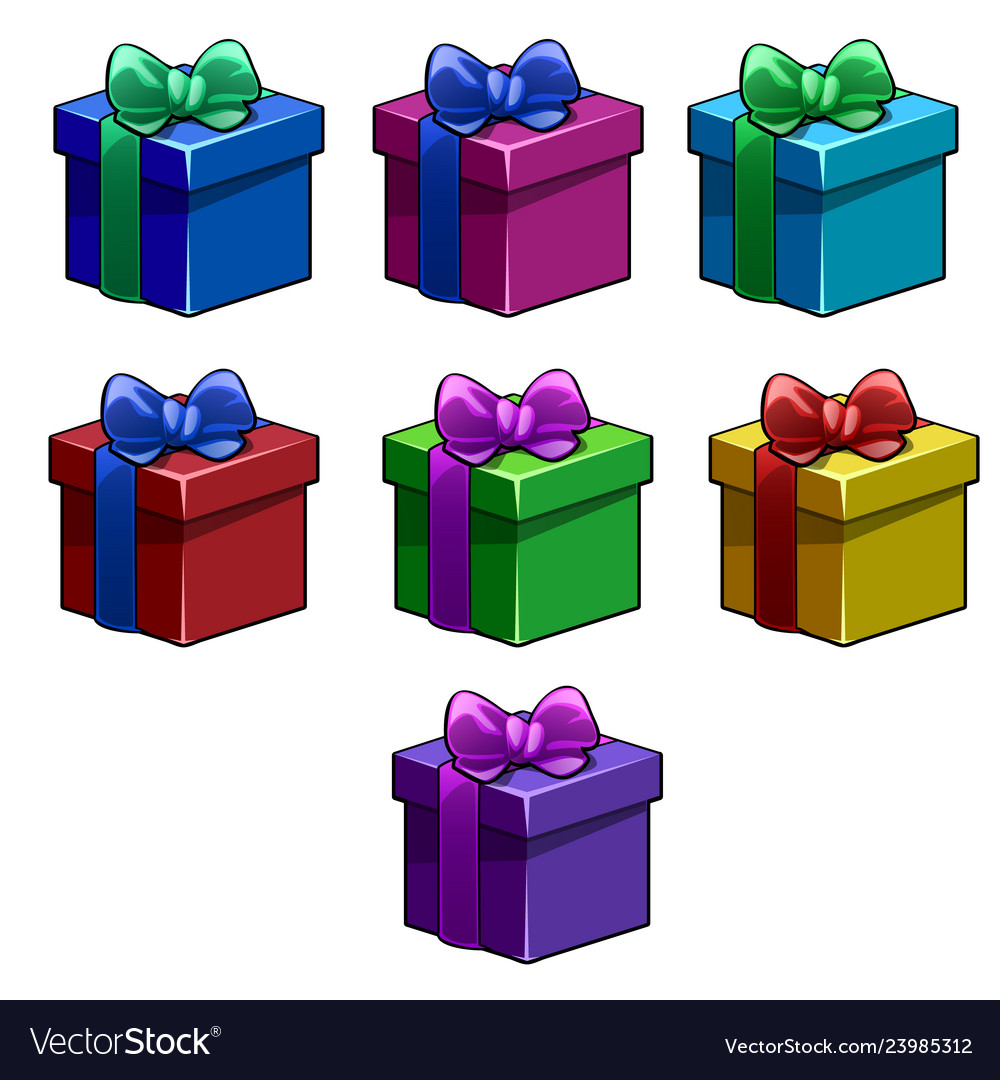 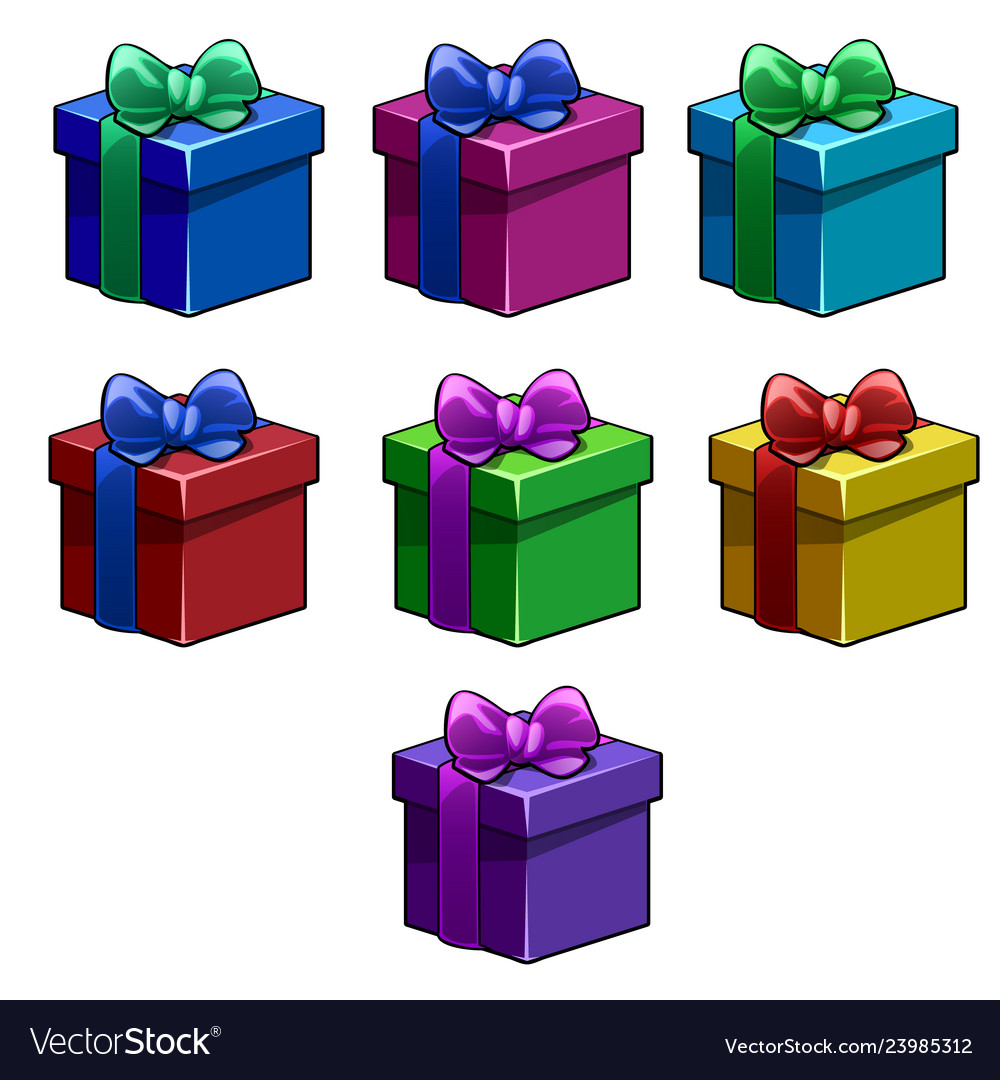 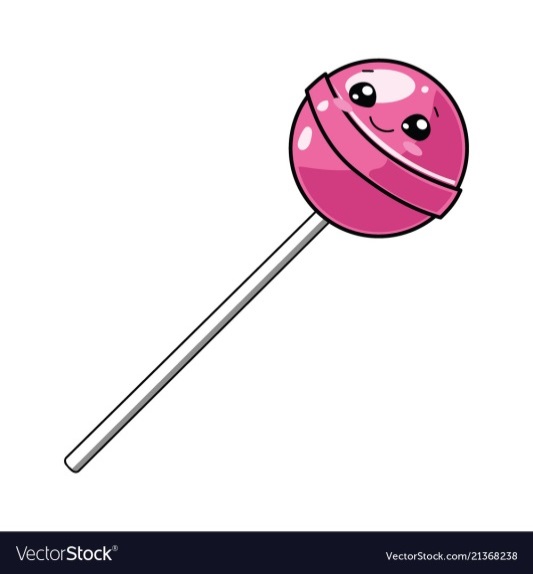 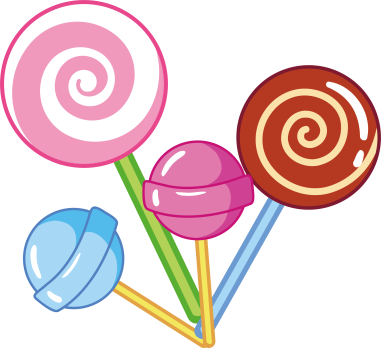 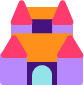 [Speaker Notes: Liên hệ facebook cá nhân: https://www.facebook.com/nhilinh.phan/ 
Nhóm: https://www.facebook.com/groups/443096903751589
Hoặc zalo: 0916.604.268 để được hỗ trợ soạn giáo án]
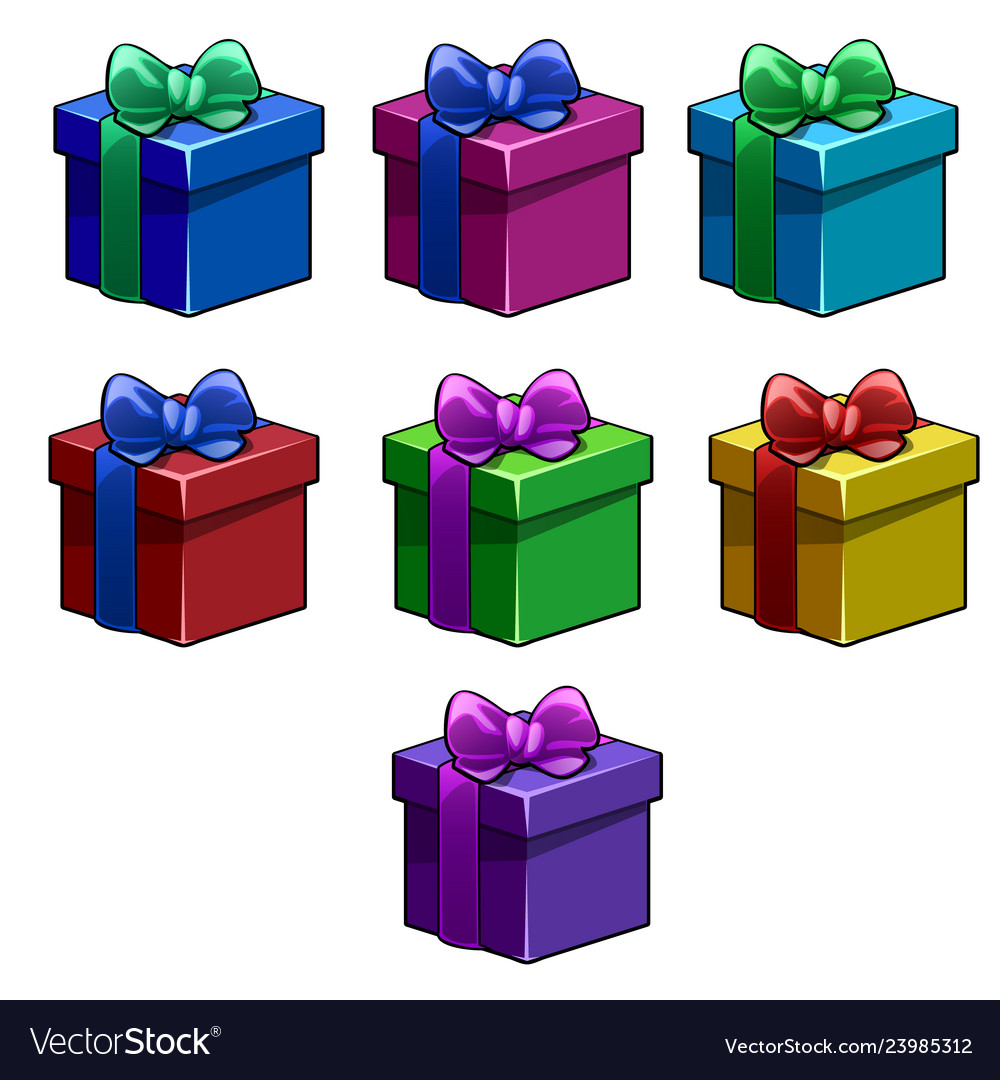 a
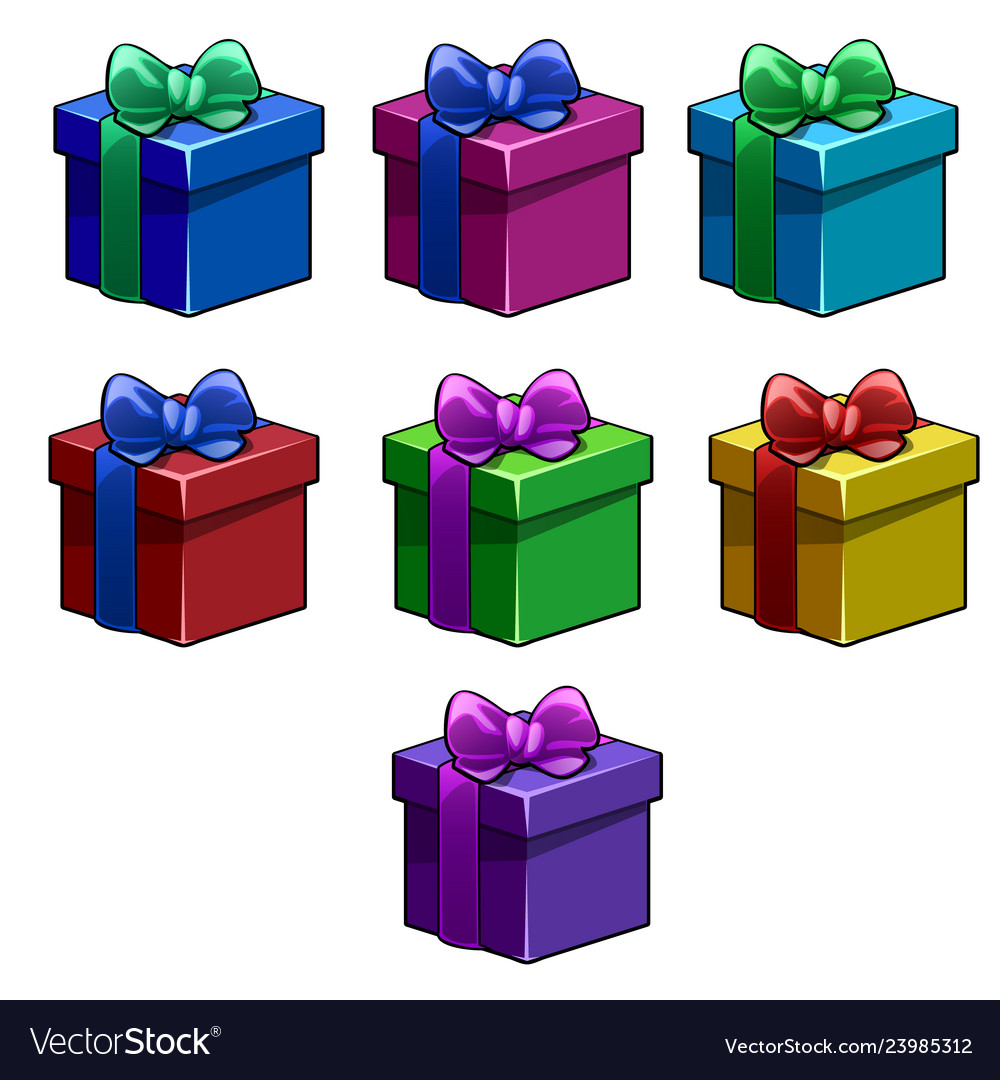 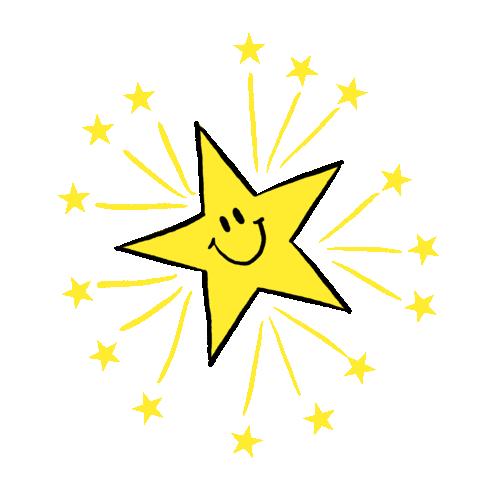 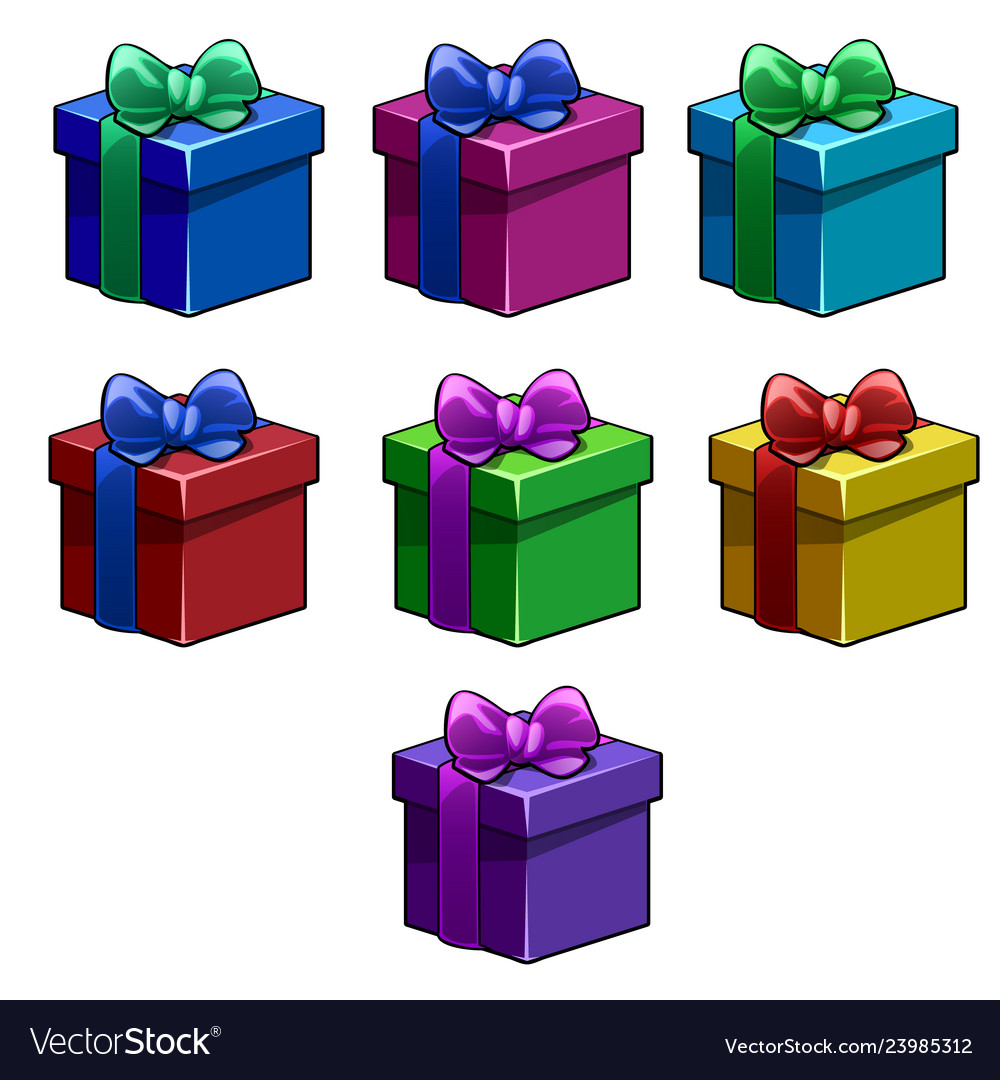 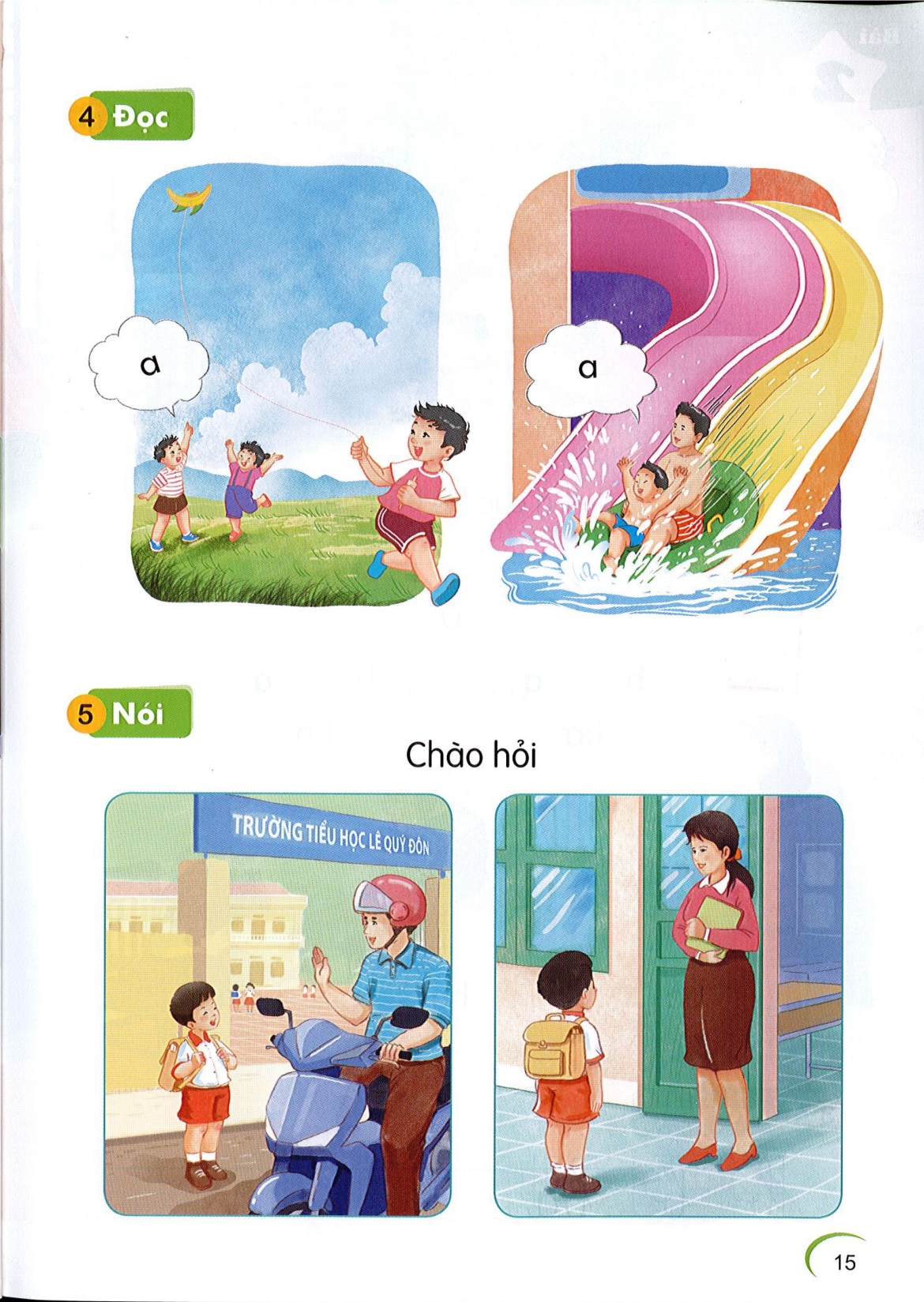 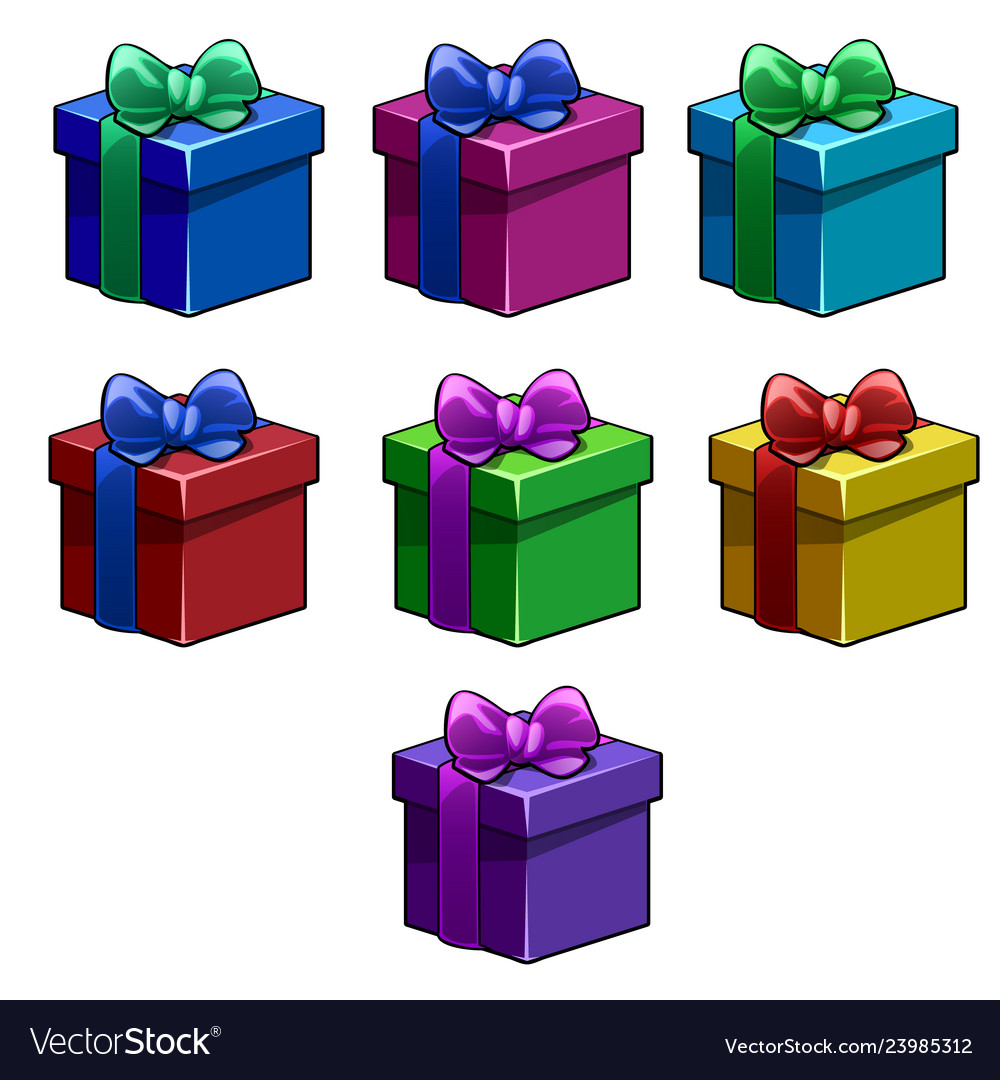 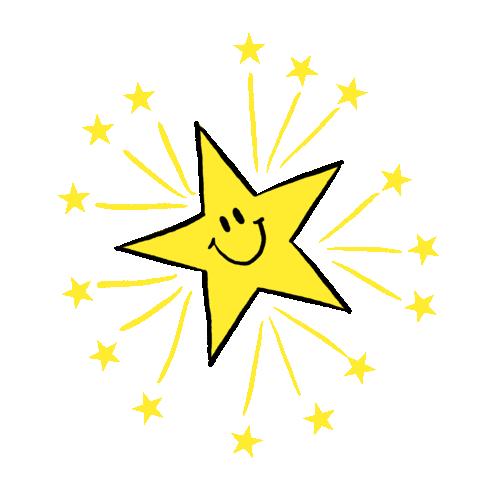 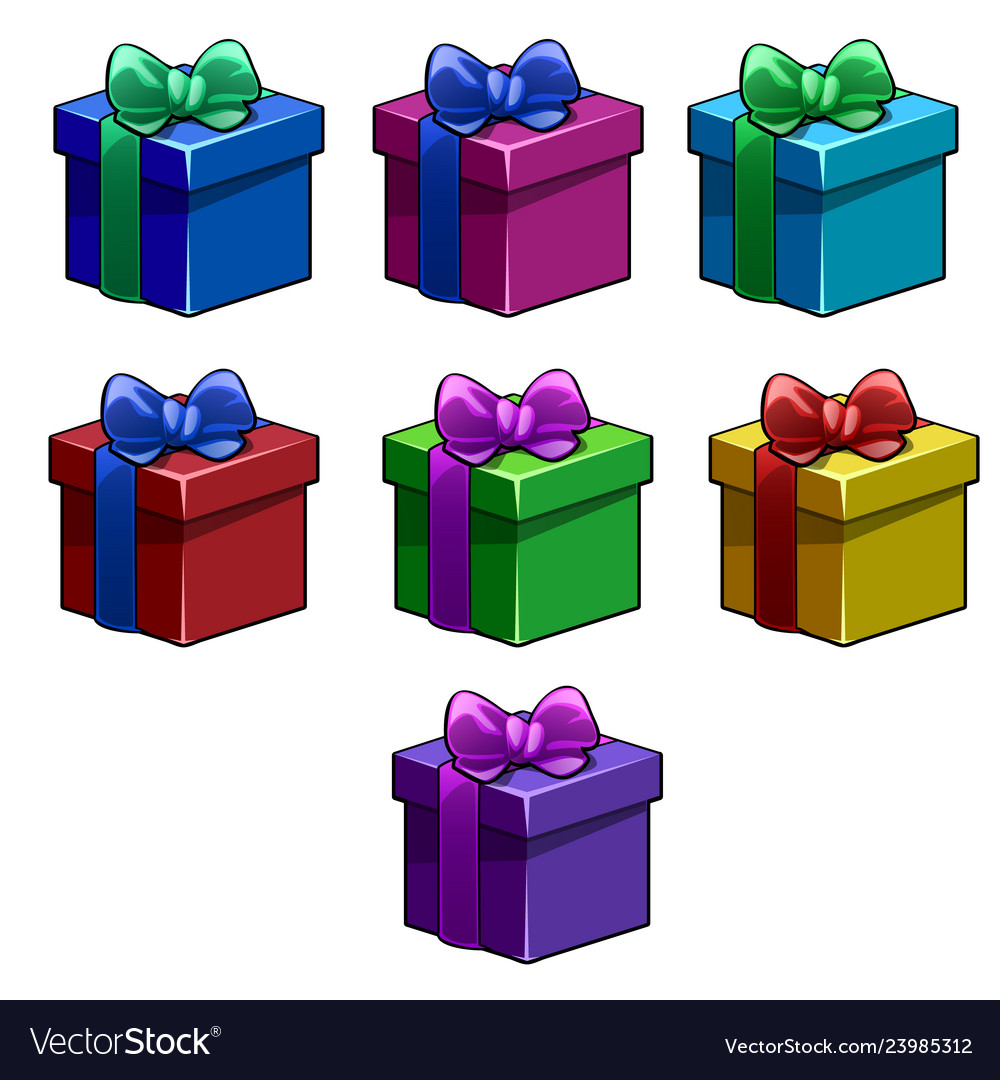 a
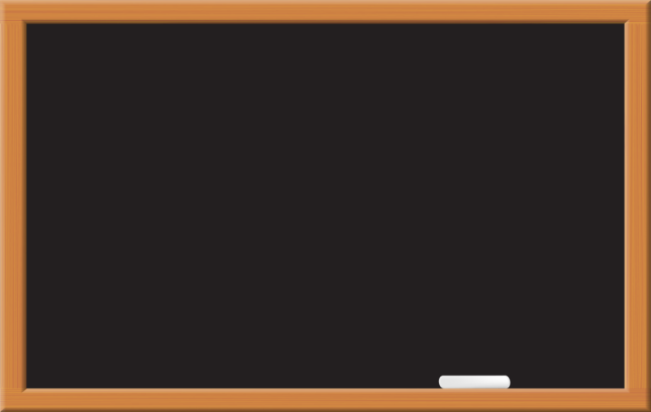 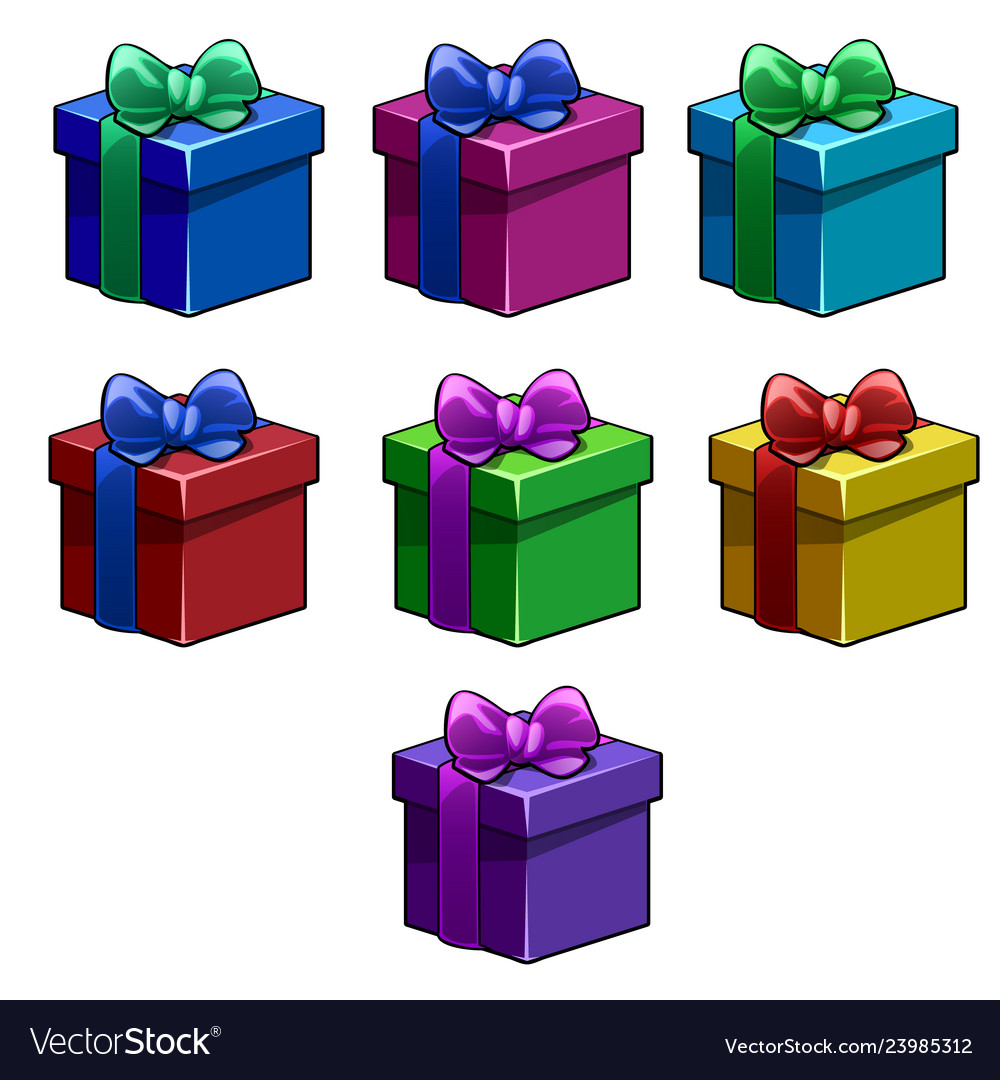 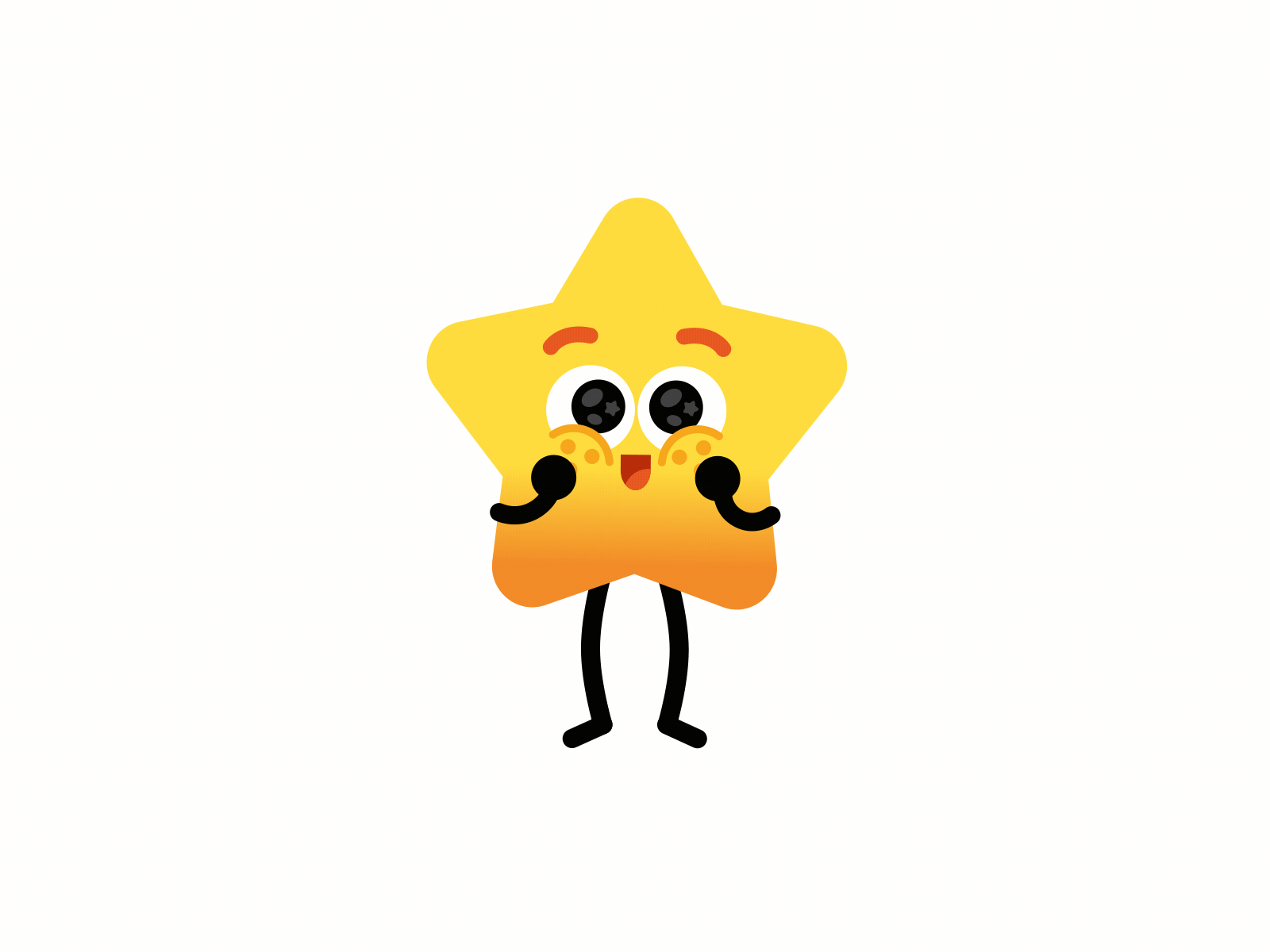 B		b
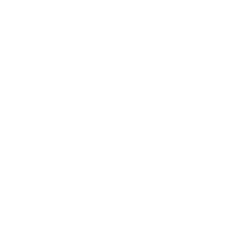 Bài
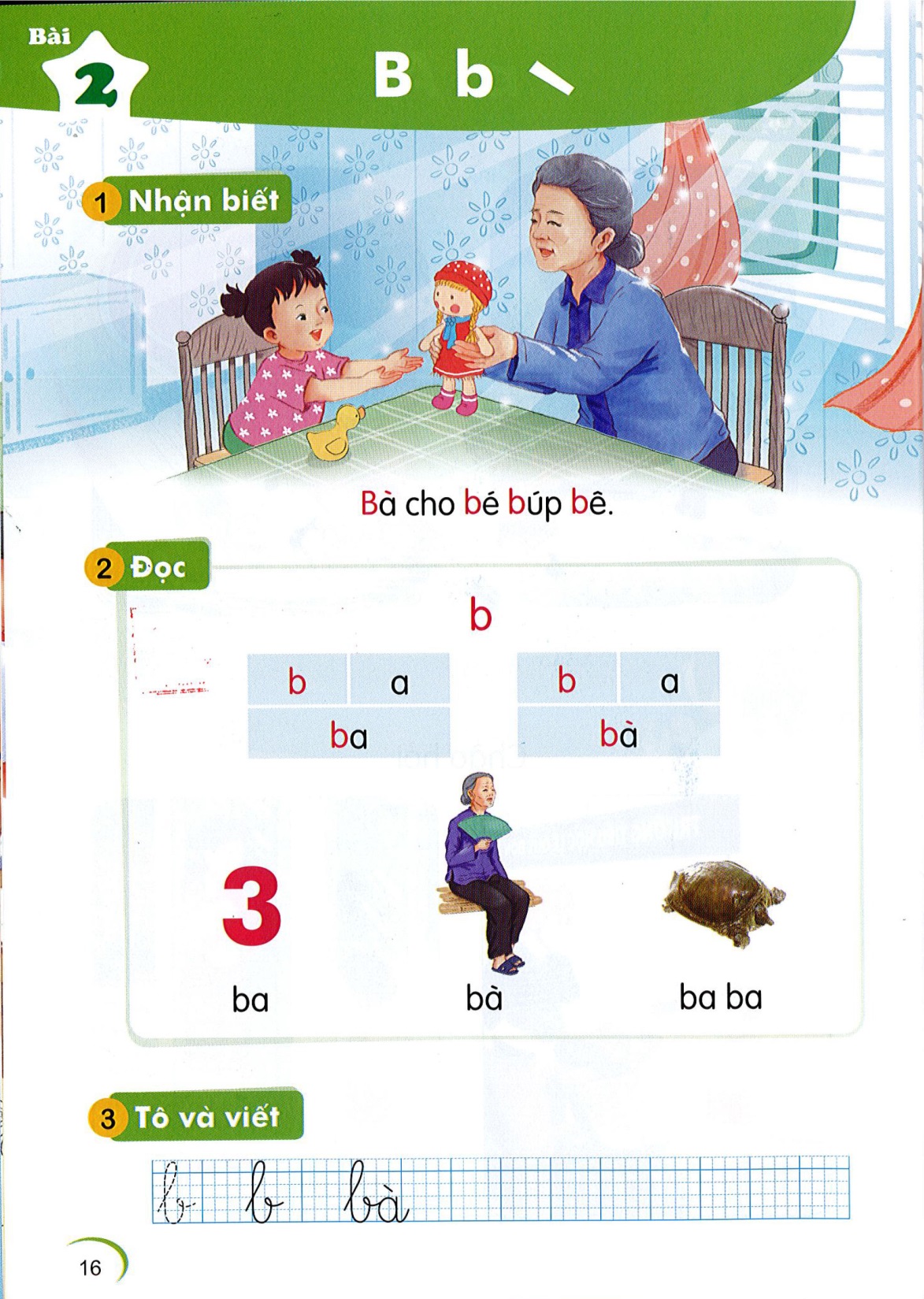 ̀
2
Nhận biết
2
Ba cho bé búp bê.
̀
[Speaker Notes: Liên hệ facebook cá nhân: https://www.facebook.com/nhilinh.phan/ 
Nhóm: https://www.facebook.com/groups/443096903751589
Hoặc zalo: 0916.604.268 để được hỗ trợ soạn giáo án]
b
Đọc
3
b
a
b
a
ba
ba
̀
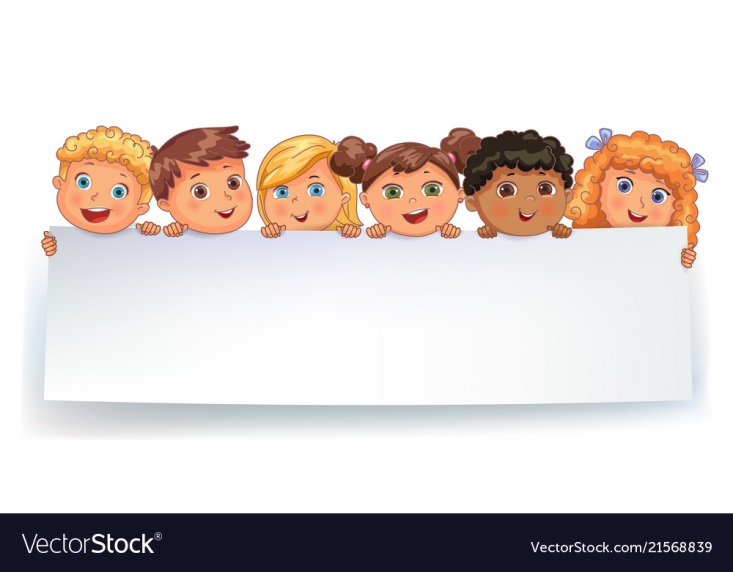 Thư giãn nào!
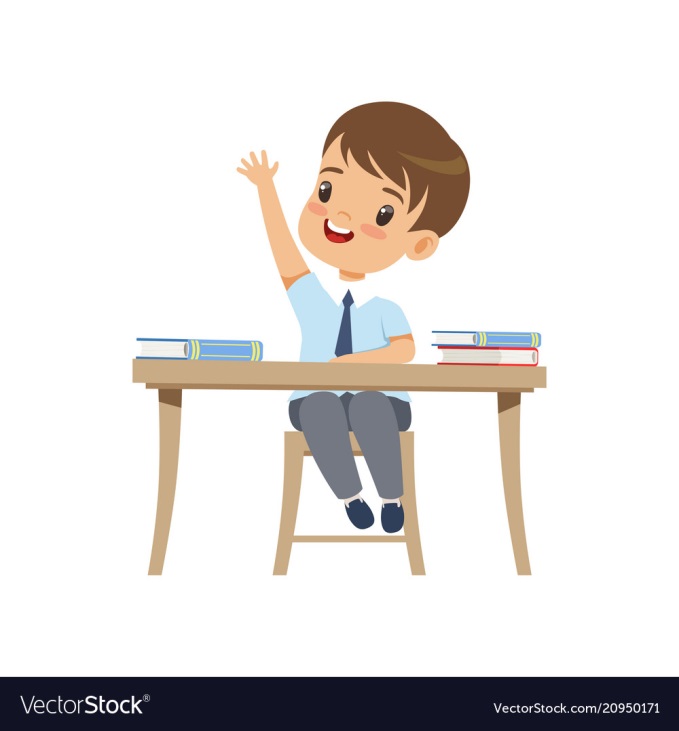 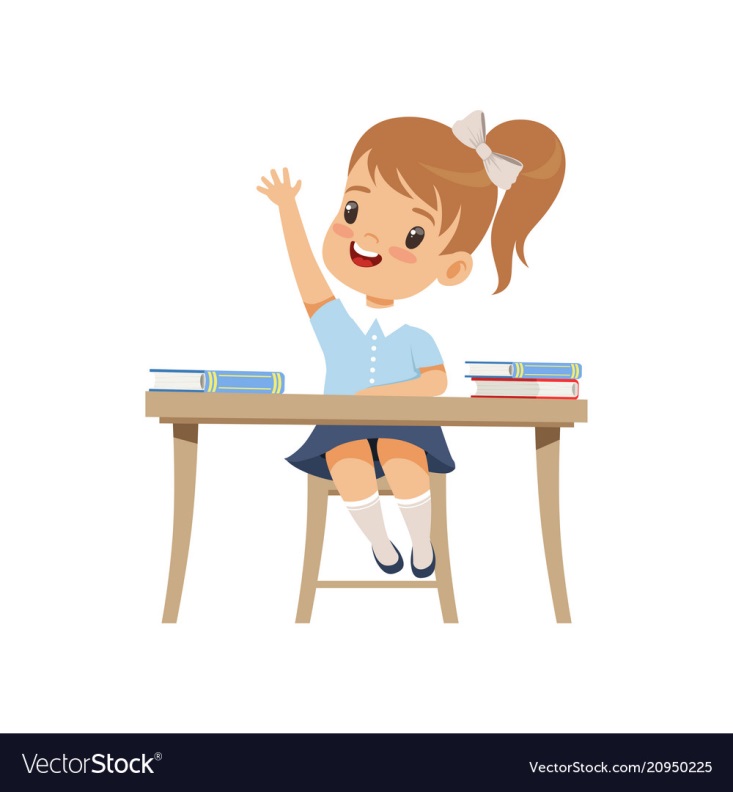 b
b
a
b
a
ba
ba
̀
[Speaker Notes: Ôn lại]
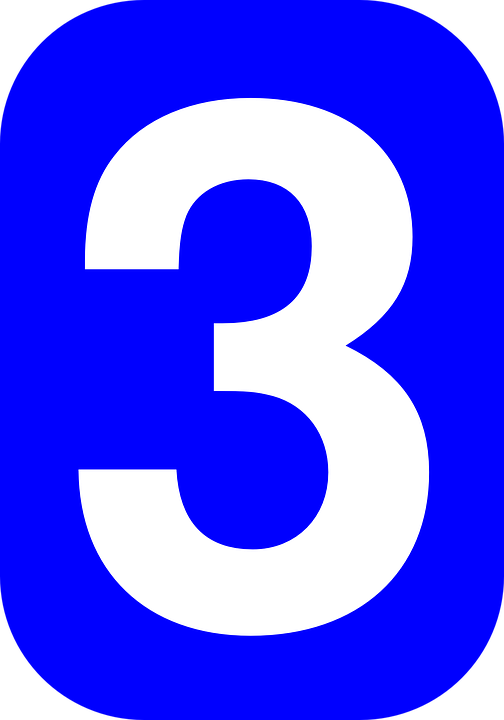 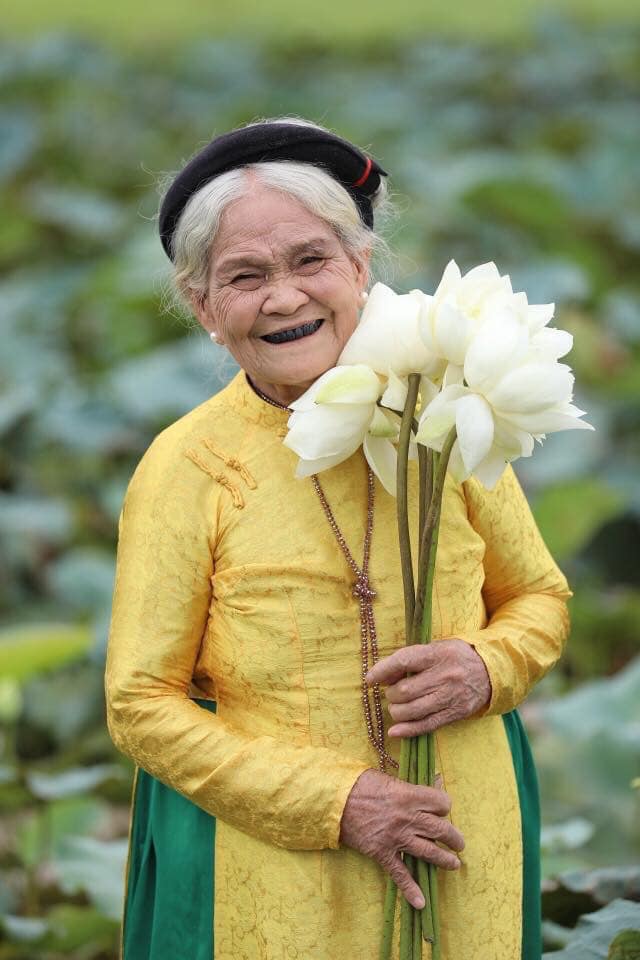 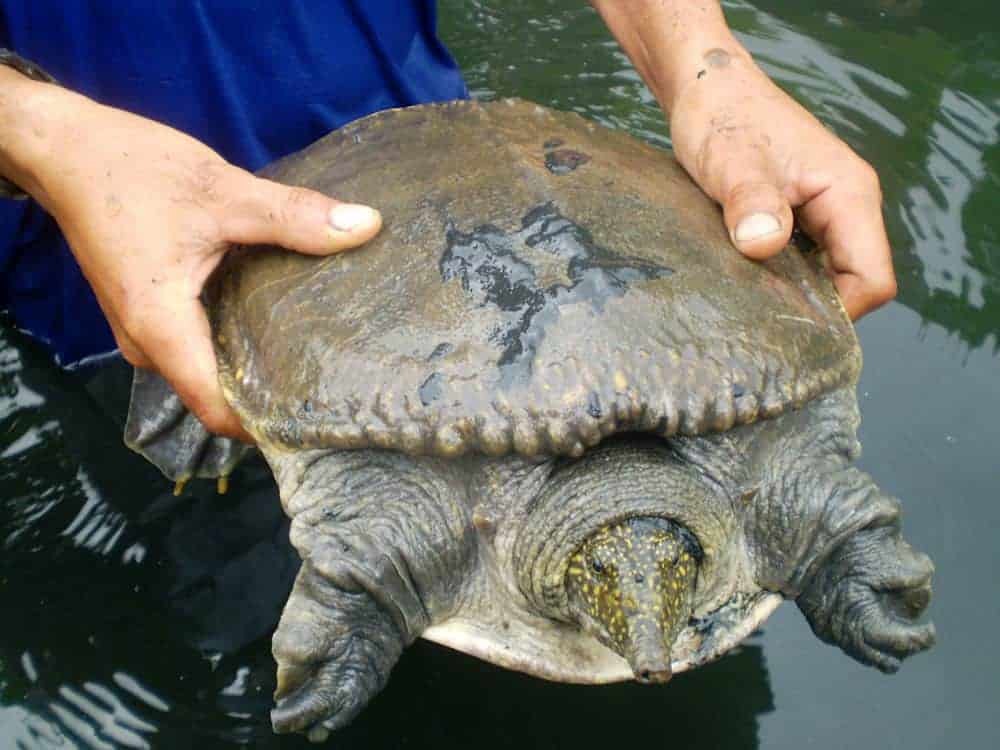 ba
b
ba ba
b
b
b
bà
̀
b
b
a
b
a
ba
ba
̀
ba
b
bà
b
b
ba ba
b
̀
Hướng dẫn viết bảng
4
‗
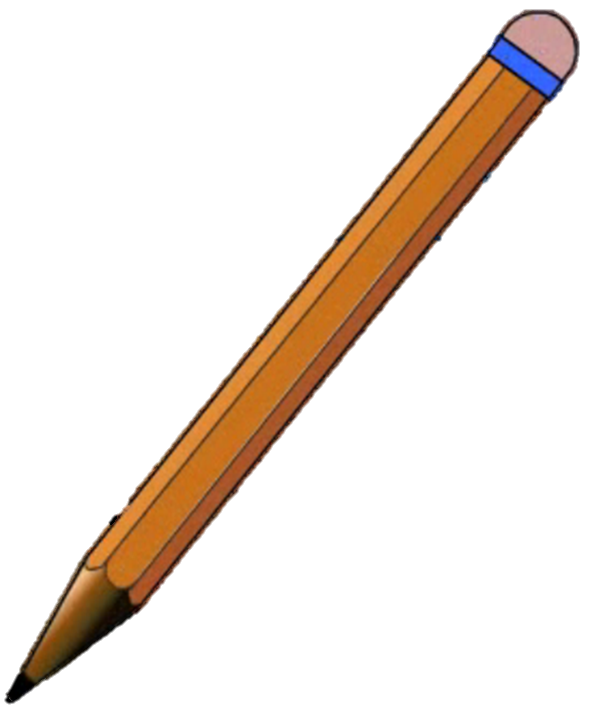 ‗
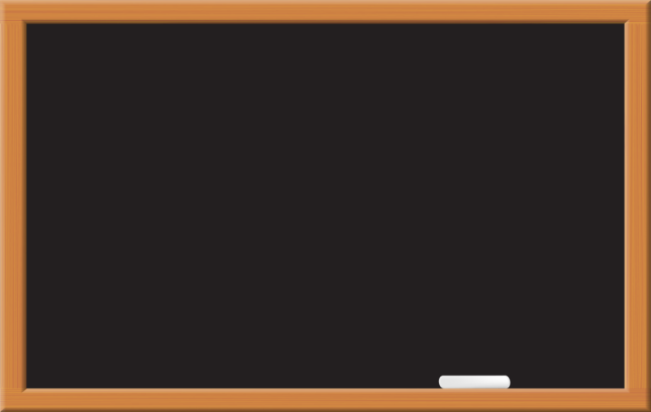 Viết vở
5
ɘ
ɘ
ɘ
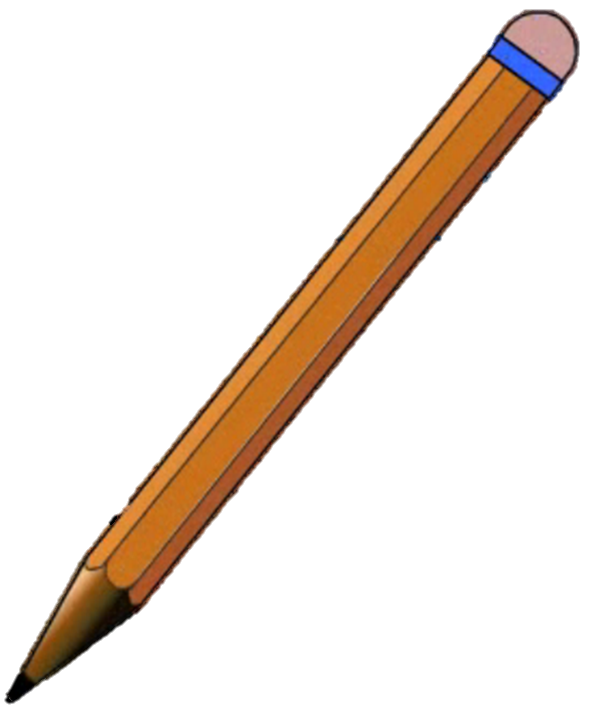 ‗
bà
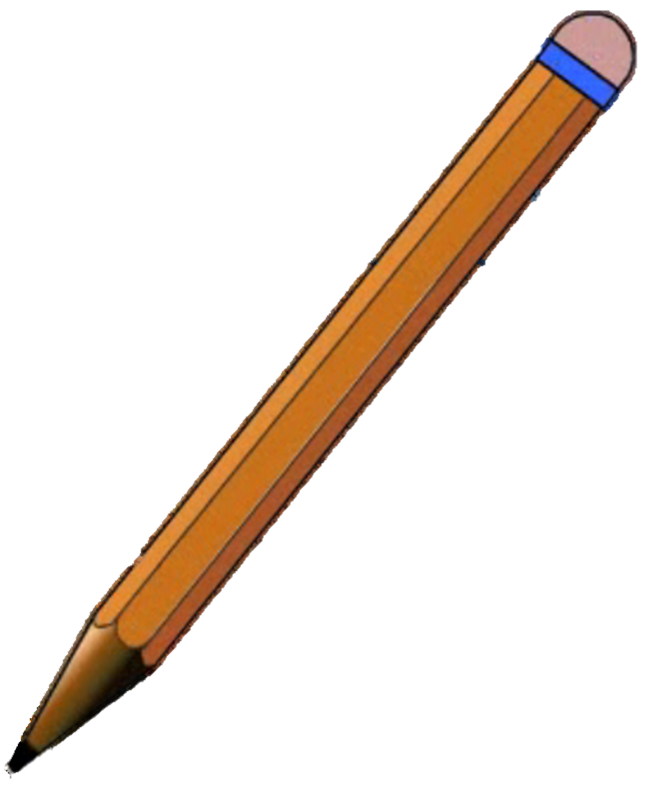 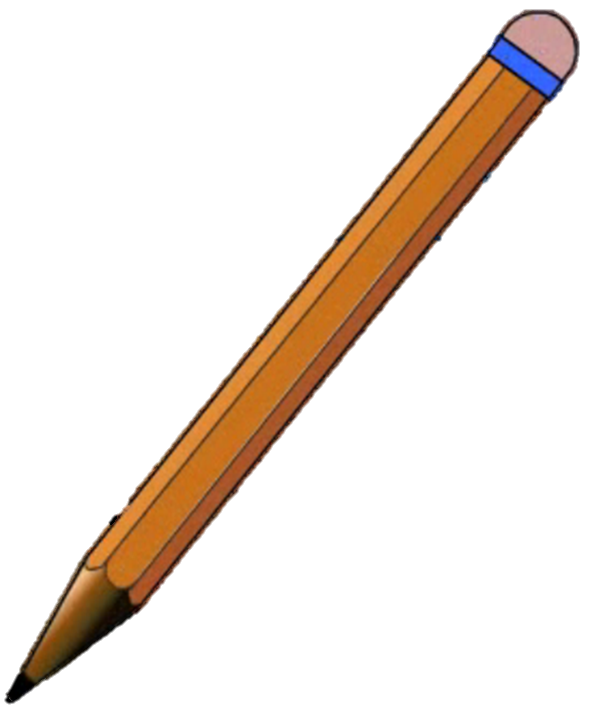 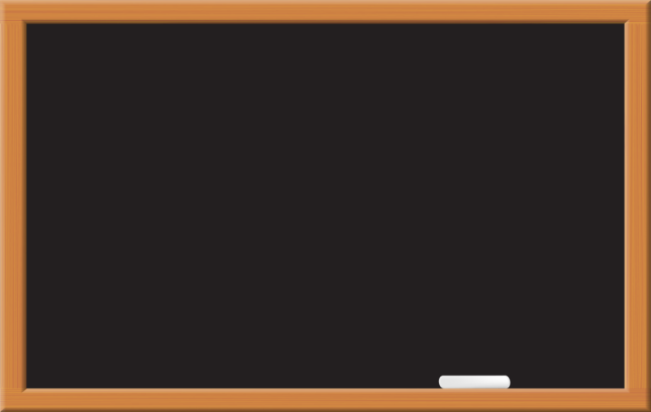 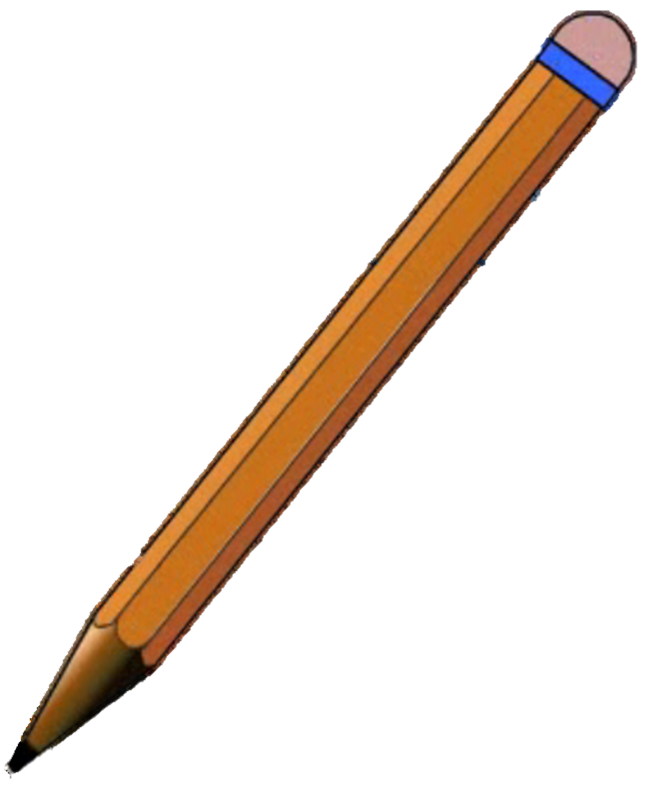 bà
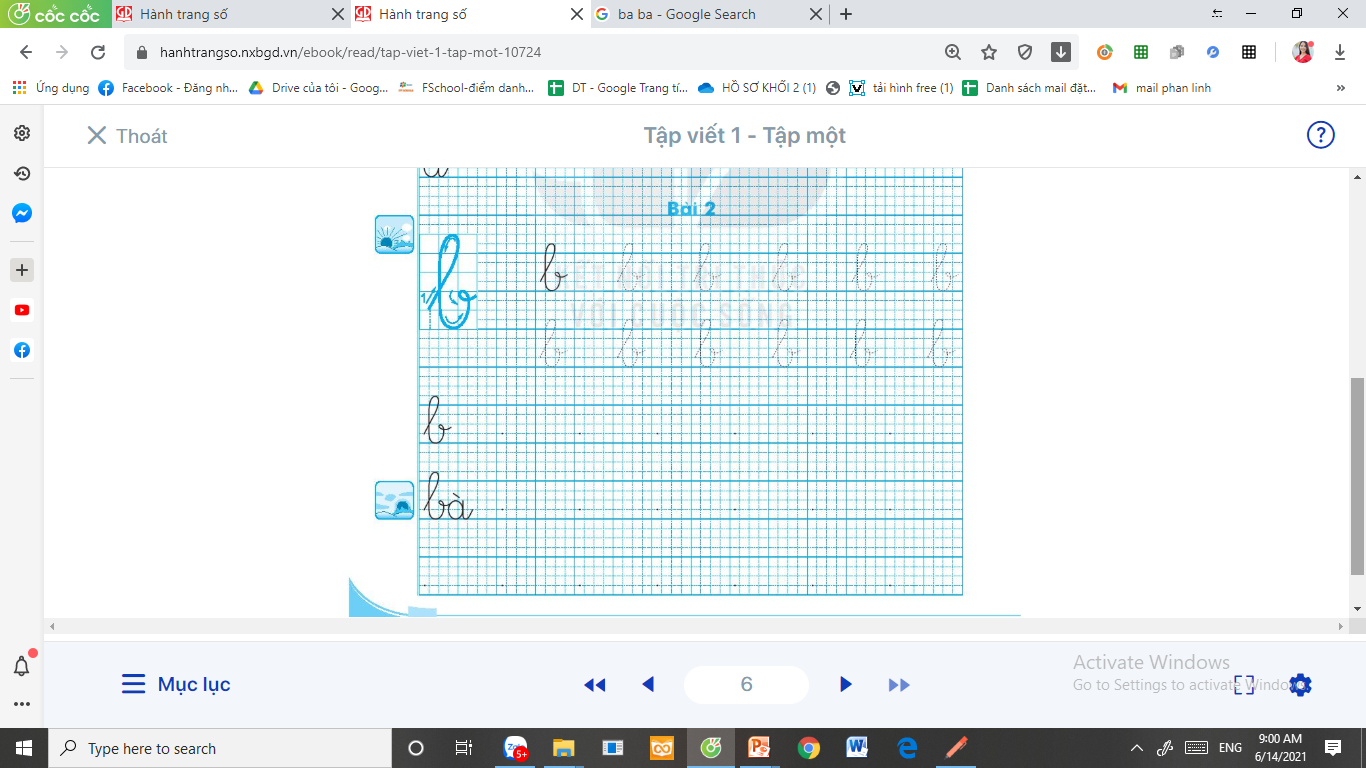 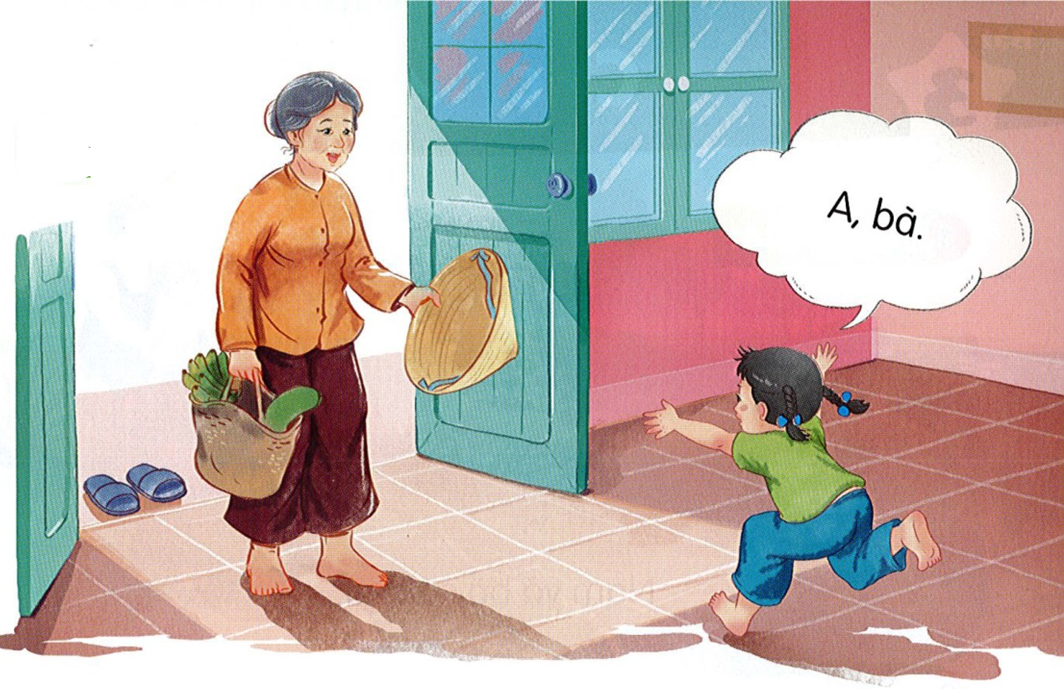 Đọc
6
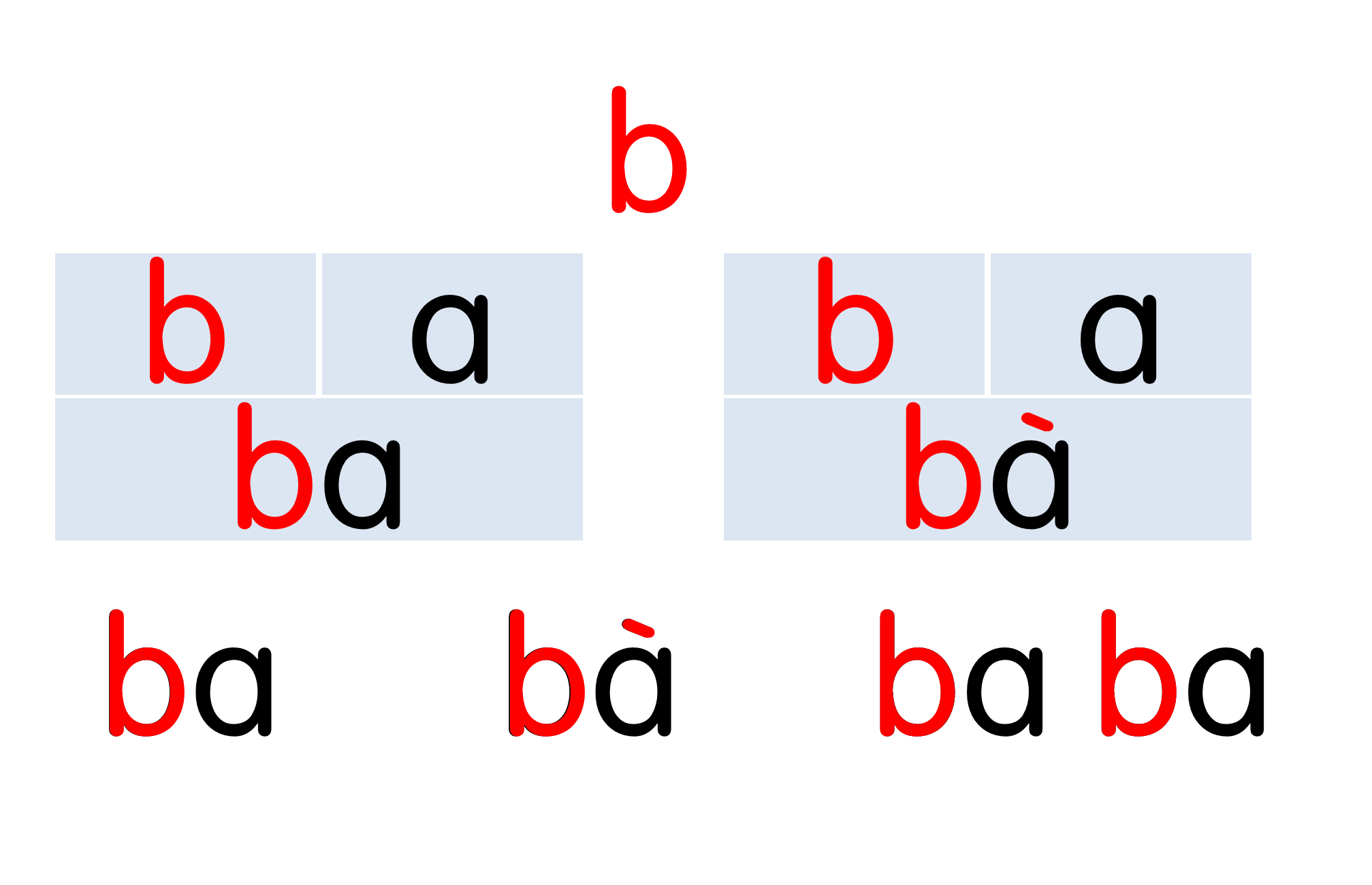 A, bà.
Gia đình
Nói
7
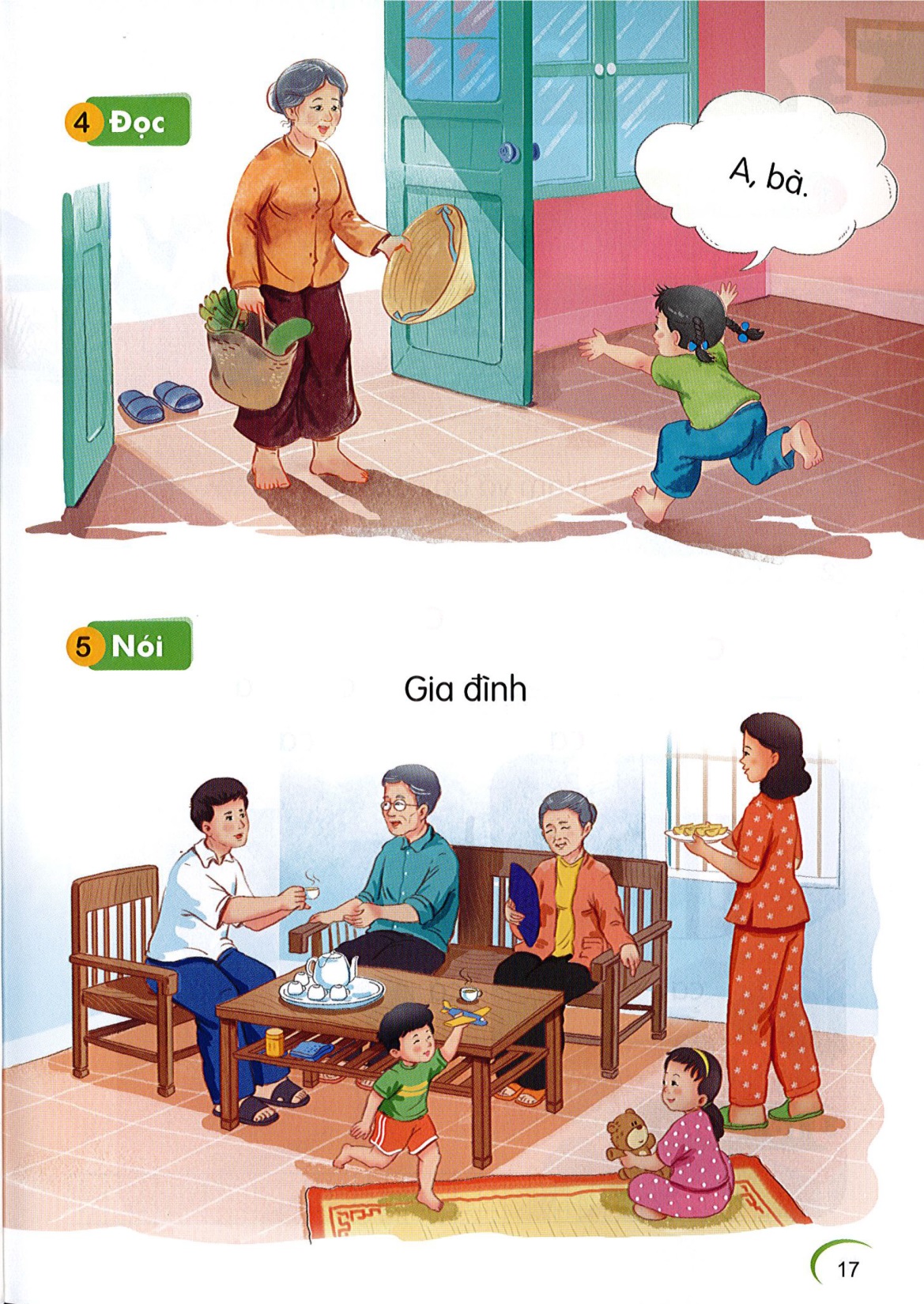 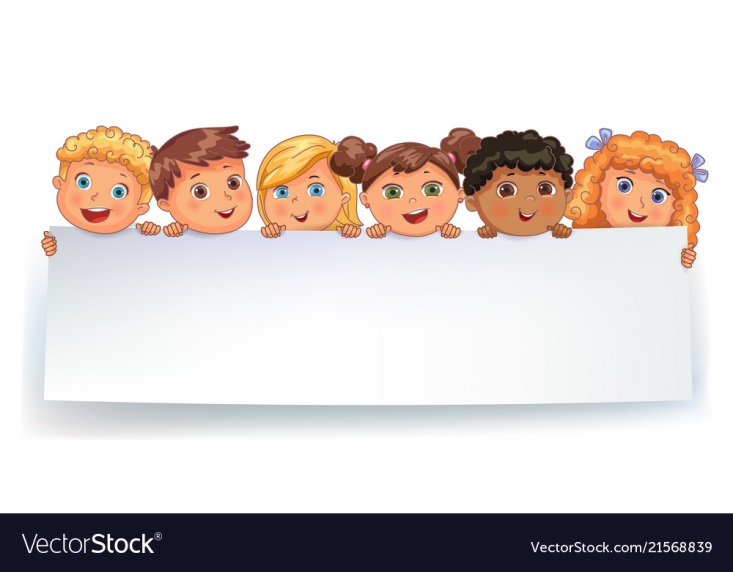 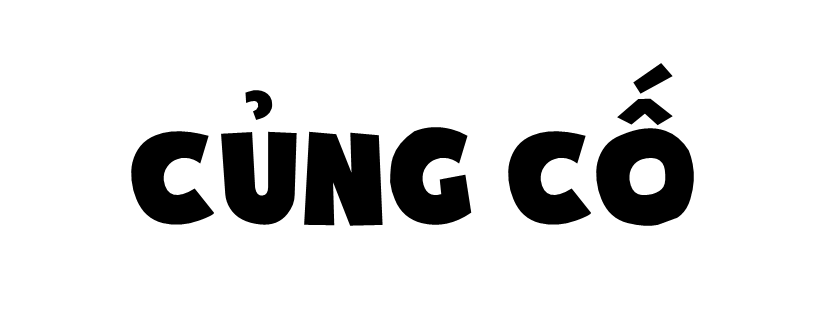 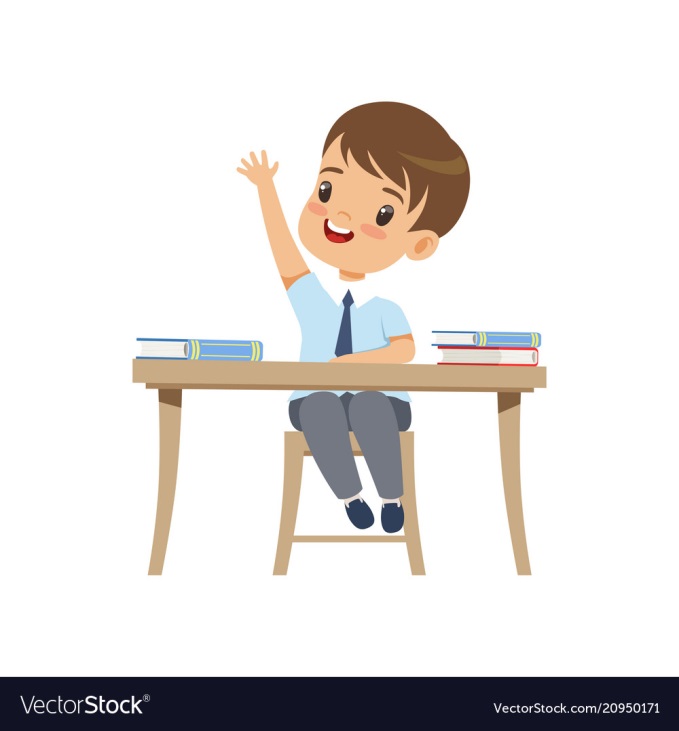 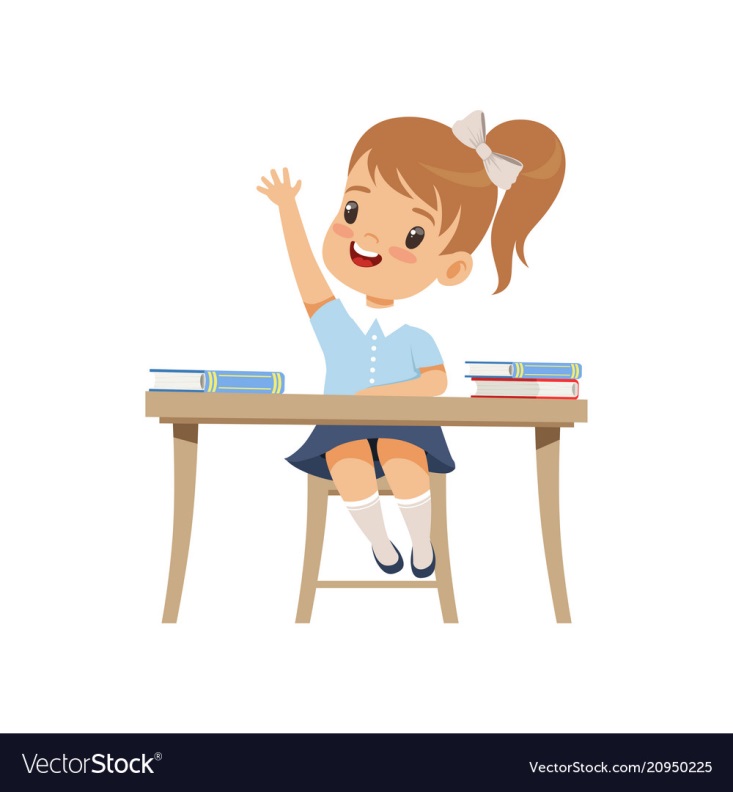 NHANH TAY
NHANH MẮT
Có tất cả bao nhiêu âm b?
b
ê
g
b
u
b
m
a
b
m
n
b
Những tiếng nào chứa dấu huyền?
1
2
3
5
4
bà
bi
bè
bờ
Bi
bự
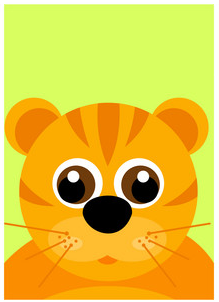 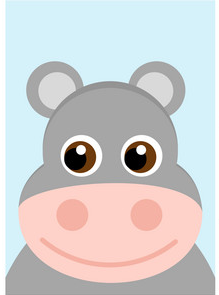 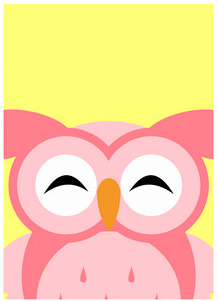 ba ba
b
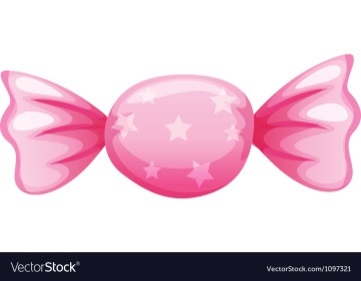 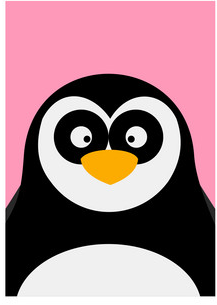 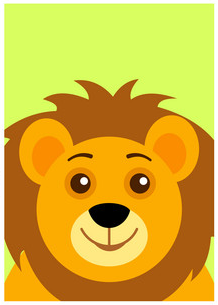 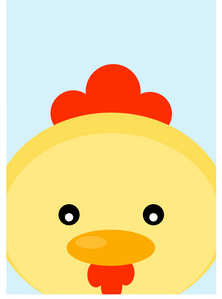 bà
ba
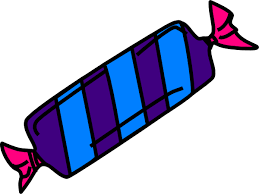 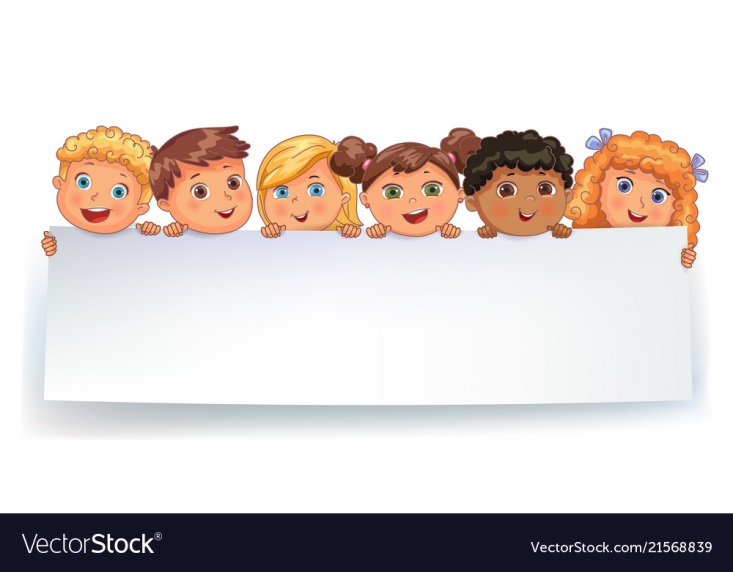 Dặn dò
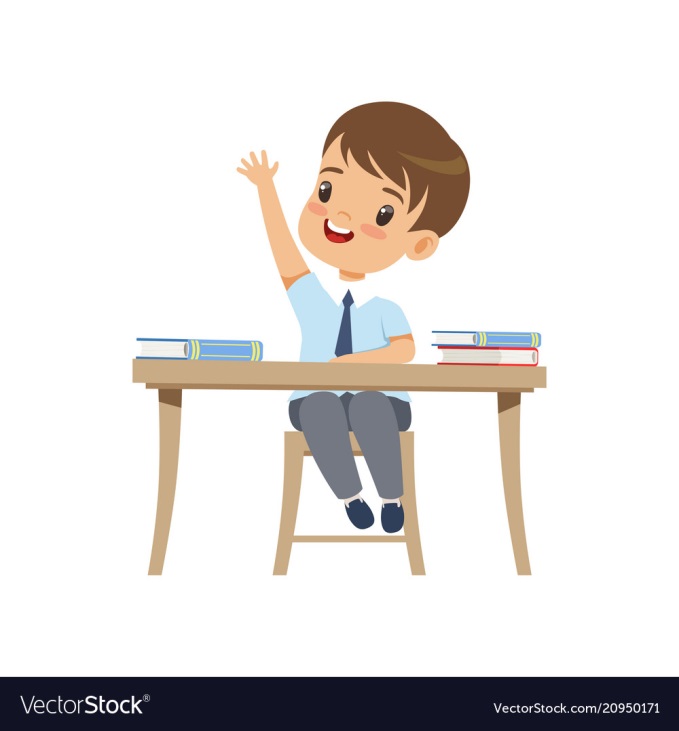 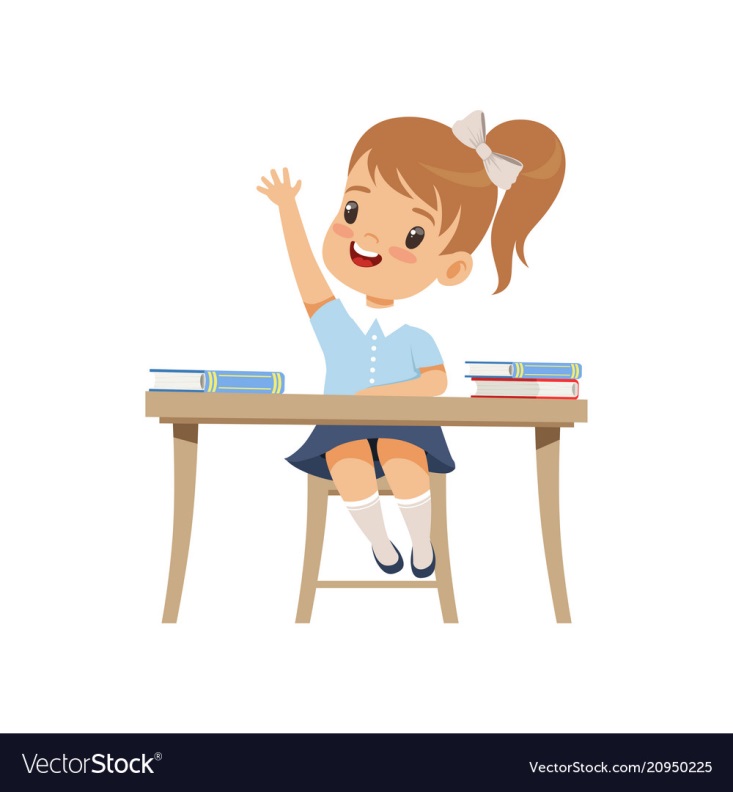 [Speaker Notes: Liên hệ facebook cá nhân: https://www.facebook.com/nhilinh.phan/ 
Nhóm: https://www.facebook.com/groups/443096903751589
Hoặc zalo: 0916.604.268 để được hỗ trợ soạn giáo án]